Change Management & implementation of creative solutions
Ahad Rabbani Doost
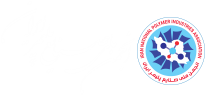 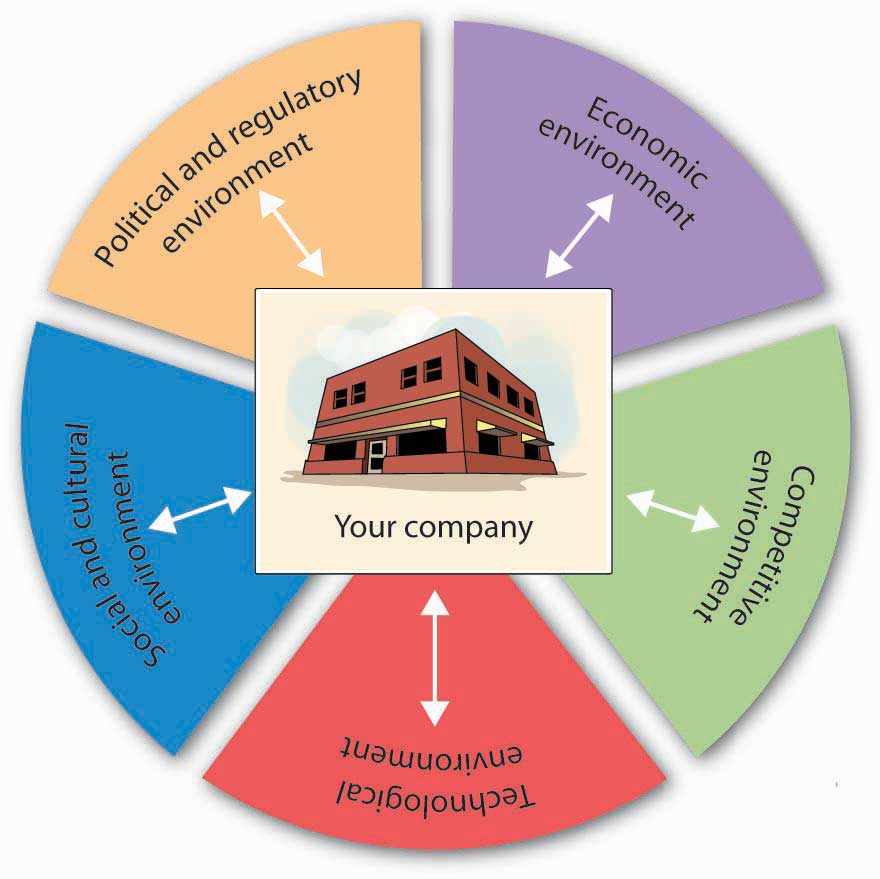 The importance of the changing global business environment.
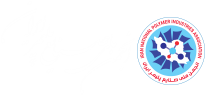 The Factors that cause Change and the Major types of Change.
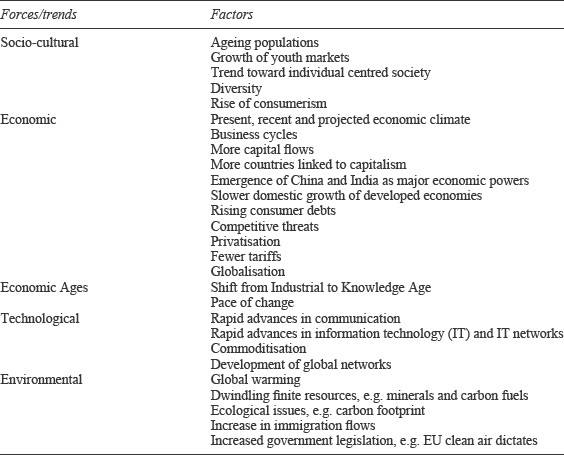 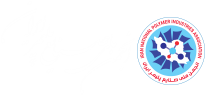 The world is experiencing several megatrends that may impact our business
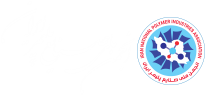 Industry 4.0
The Fourth Industrial Revolution or Industry 4.0, conceptualizes rapid change to technology, industries, and societal patterns and processes in the 21st century due to increasing interconnectivity and smart automation.
Industry 4.0 is the digital transformation of manufacturing or production and related industries and value creation processes.
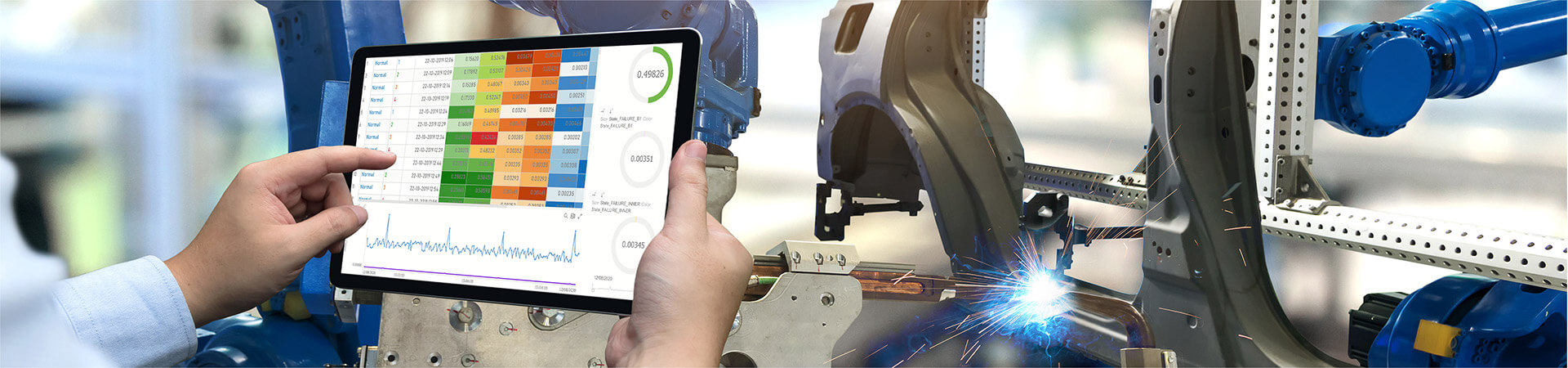 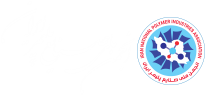 Circular Economy
Eliminating problematic or unnecessary plastics
Reusing of Plastics
Recycling or Plastics at the end-of-use
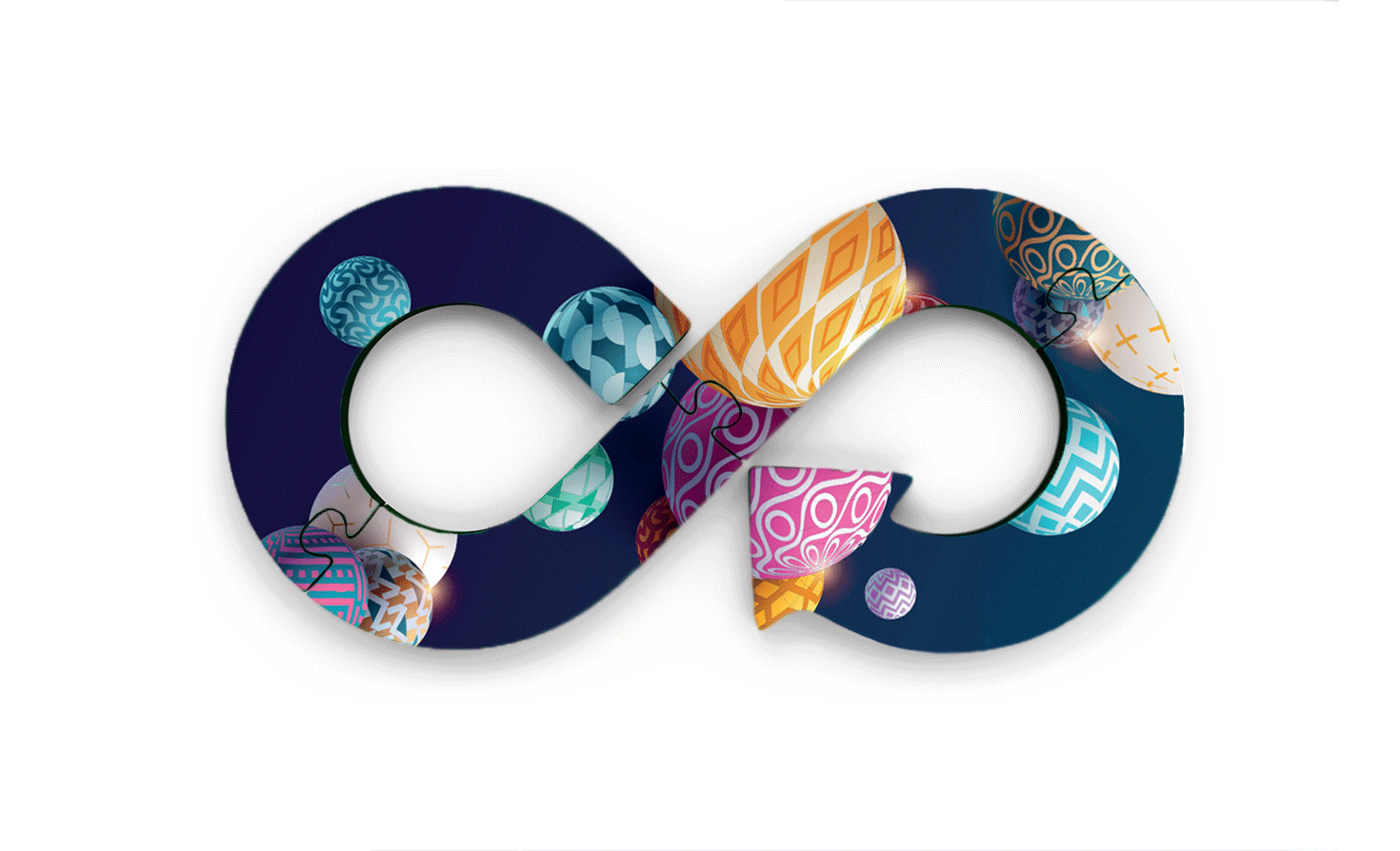 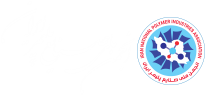 Climate protection
Precautionary actions, procedures or installations undertaken to prevent or reduce harm from pollution to natural weather conditions or patterns, including the prevailing temperature, atmospheric composition and precipitation
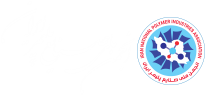 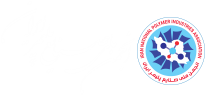 Innovation in Business
In business, Creativity is Innovation
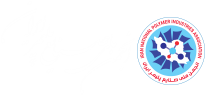 Common Challenges in the Polymer Industry
Rapid technological advancements
Regulatory changes and compliance requirements
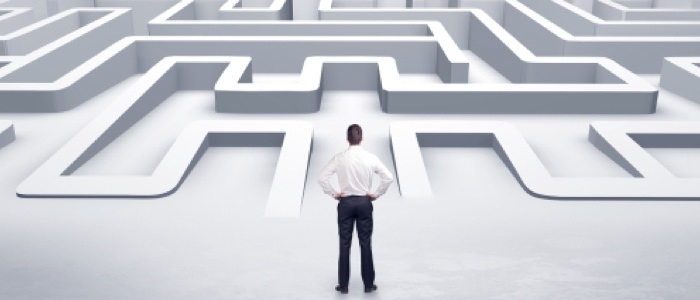 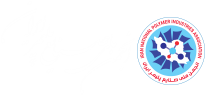 Change
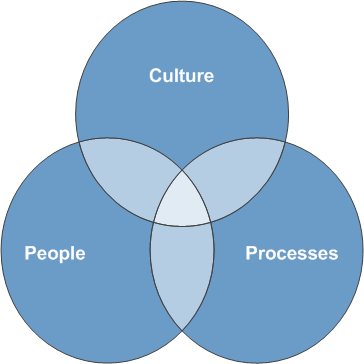 Change usually involves three aspects: people, processes and culture
https://www.jisc.ac.uk/full-guide/change-management
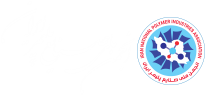 Planning Change
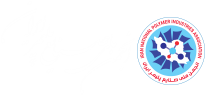 Types of Change
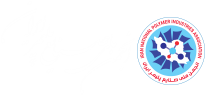 Episodic versus Continuous Change
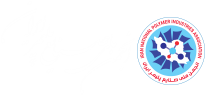 Why Change Fails
How to Make Change Fail: A Management View
Palmer, I. (2021). Managing Organizational Change: A Multiple Perspectives Approach (4th ed.). McGraw-Hill Higher Education (US). https://bookshelf.vitalsource.com/books/9781264071579
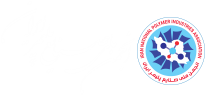 Leaders of Change
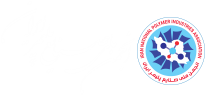 Change Management Competencies
Palmer, I. (2021). Managing Organizational Change: A Multiple Perspectives Approach (4th ed.). McGraw-Hill Higher Education (US). https://bookshelf.vitalsource.com/books/9781264071579
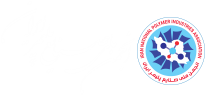 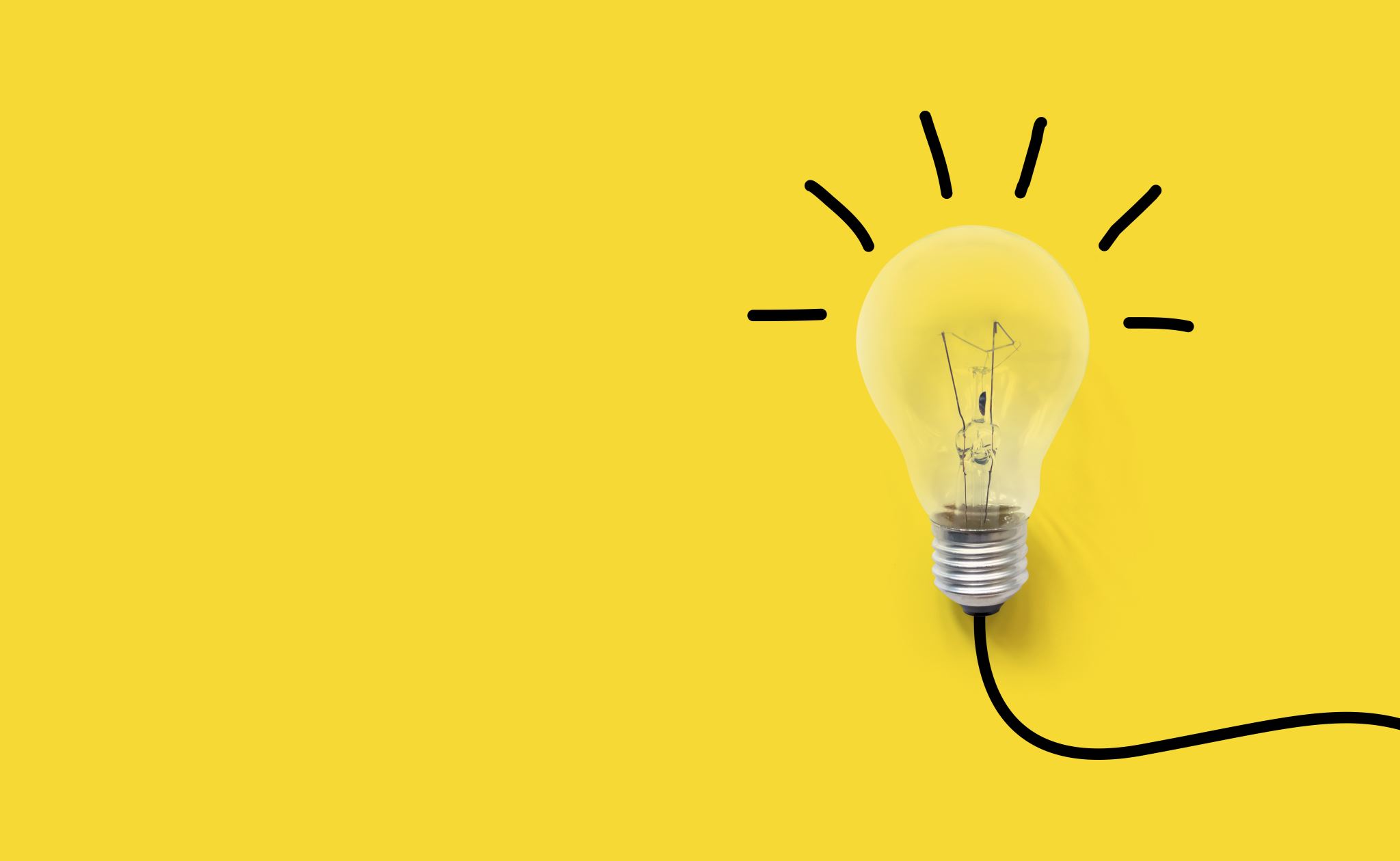 How good decisions are made?
Personal expertise of the manger
Consultation
Decisions must be made on actual facts and figures
Give a closer look to the problematic situation
List your options
Implement your decision wholeheartedly 
Evaluate your decision
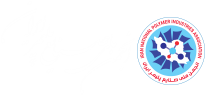 Management Information System
A management information system (MIS) converts data from internal and external sources into information and communicates that information in an appropriate form to managers at all levels.
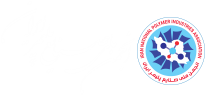 Resistance to Change
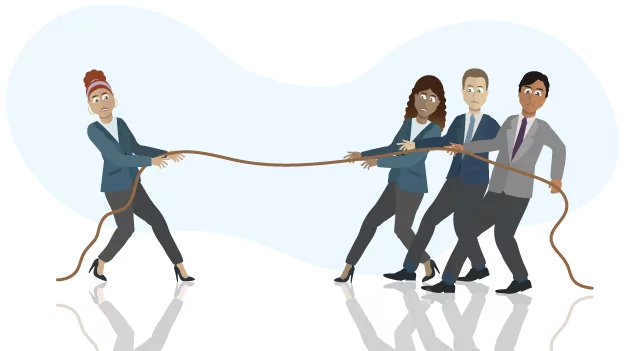 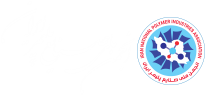 Why People Resist Change
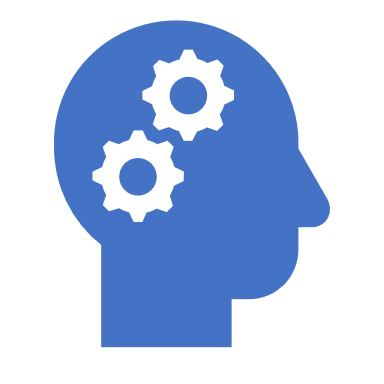 Three categories 
substance of the change
process the change is implemented
uncertainty that the change can generate
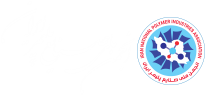 Typical Active and Passive Resistance to Change Behaviors
Palmer, I. (2021). Managing Organizational Change: A Multiple Perspectives Approach (4th ed.). McGraw-Hill Higher Education (US). https://bookshelf.vitalsource.com/books/9781264071579
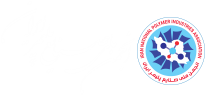 Ways Resistance can be used Productively
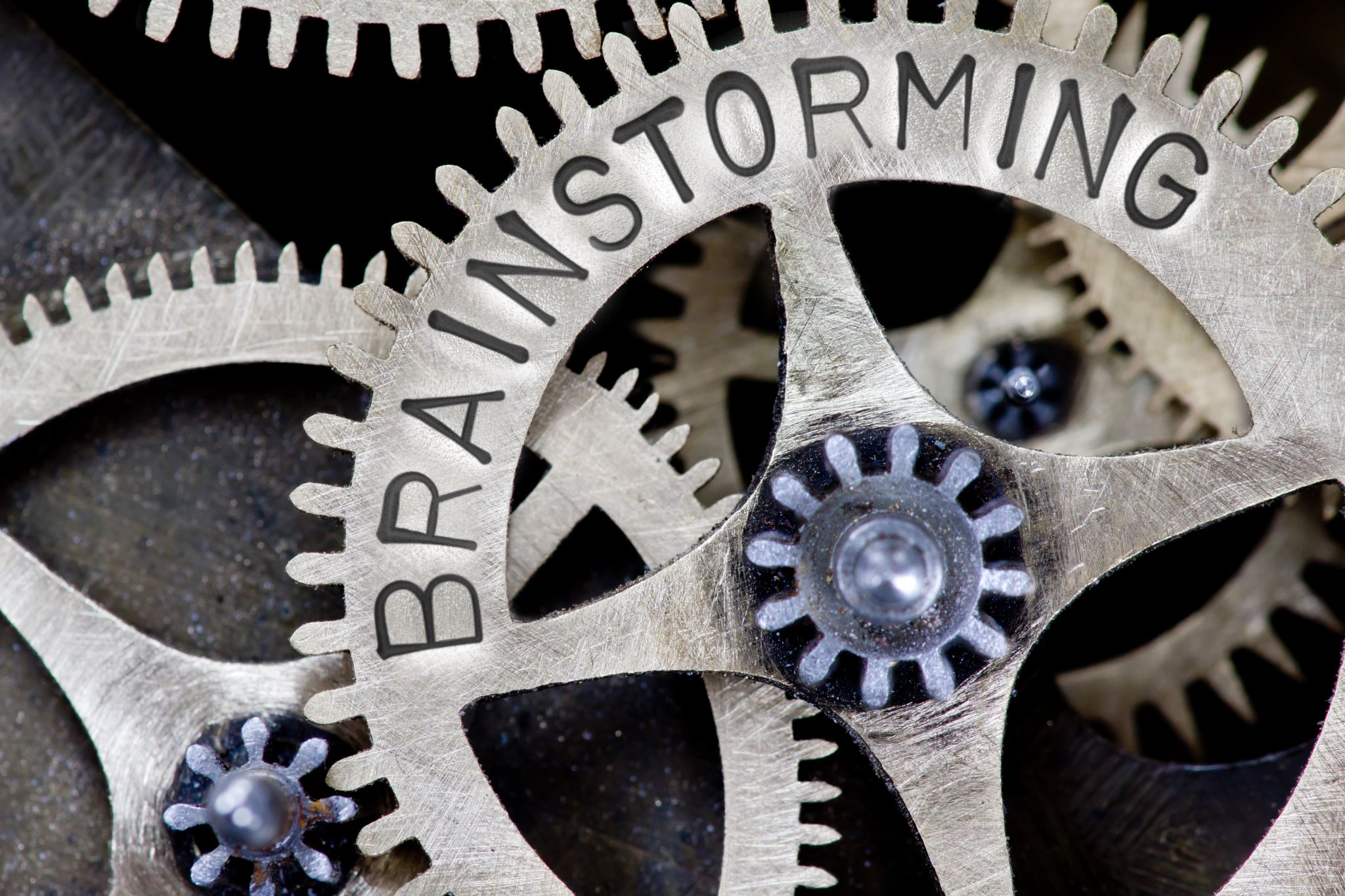 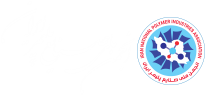 Implementing Change
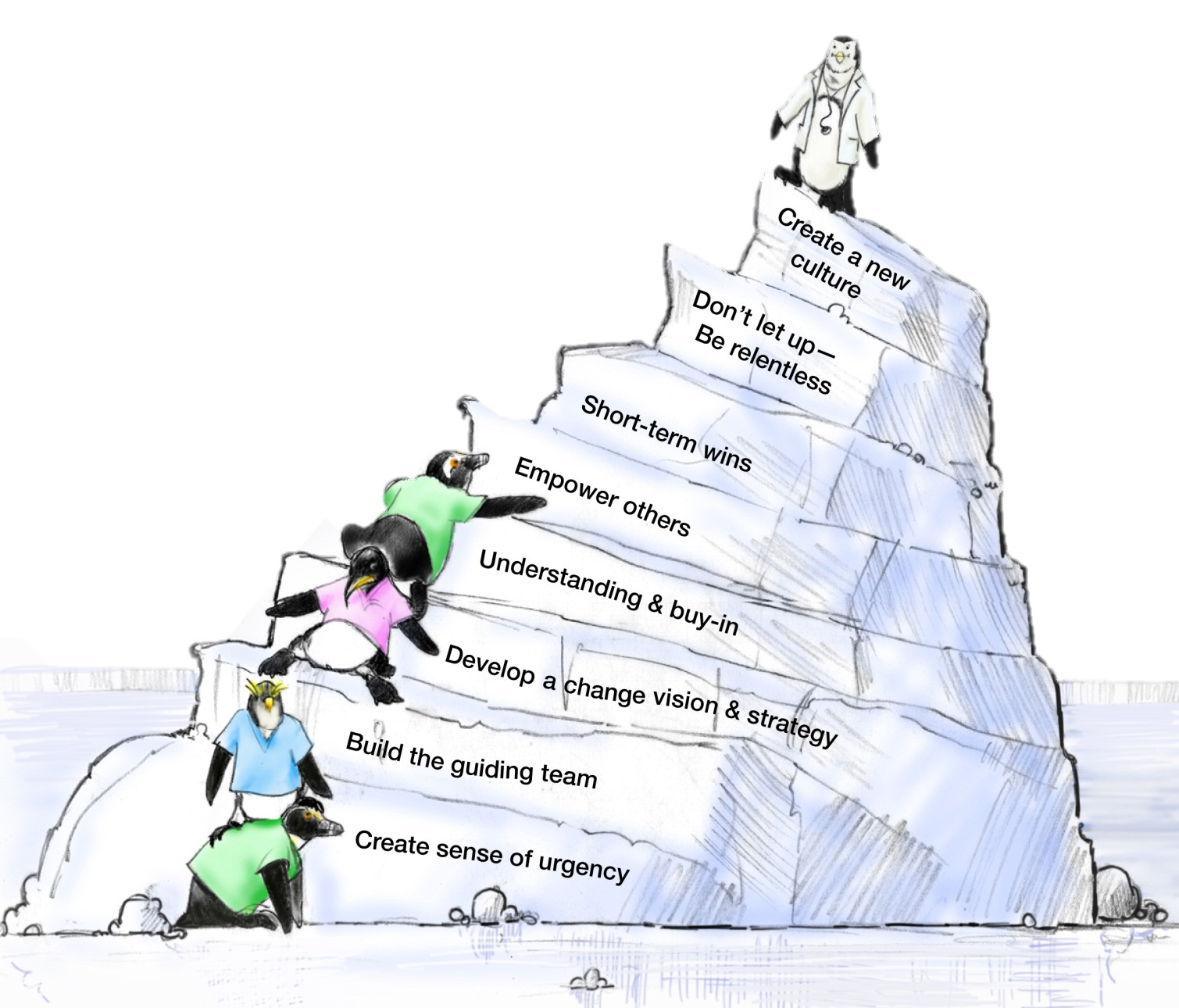 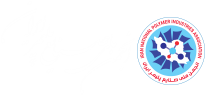 8 Steps of Change
John Kotter
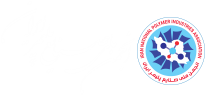 Set the Stage and Create a Sense of Urgency
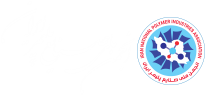 Pull Together the Guiding Team
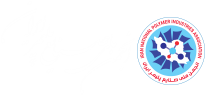 Senior Leadership is responsible for:
Establishing the definition of a “culture of safety” aligned with expectations, core values, and shared beliefs
Leading the process of:
Translating values into expected behaviors
Establishing trust and accountability
Communicating a commitment to shaping the culture
Develop the Change Visionand Strategy
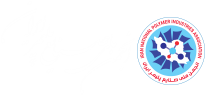 Provide supportive actions for fear, anger, and resistance 
Encourage discussion, dissent, disagreement, debate—keep people talking
Tell people what you know―and what you don’t know
Acknowledge concerns, perceived losses, and anger
Model the expected behaviors
Value resisters
They clarify the problem and identify other problems that need to be solved first
Their tough questions can strengthen and improve the change
Their ideas may allow the leader to consider items that they might not have previously
Communicate for Understanding and Buy-In
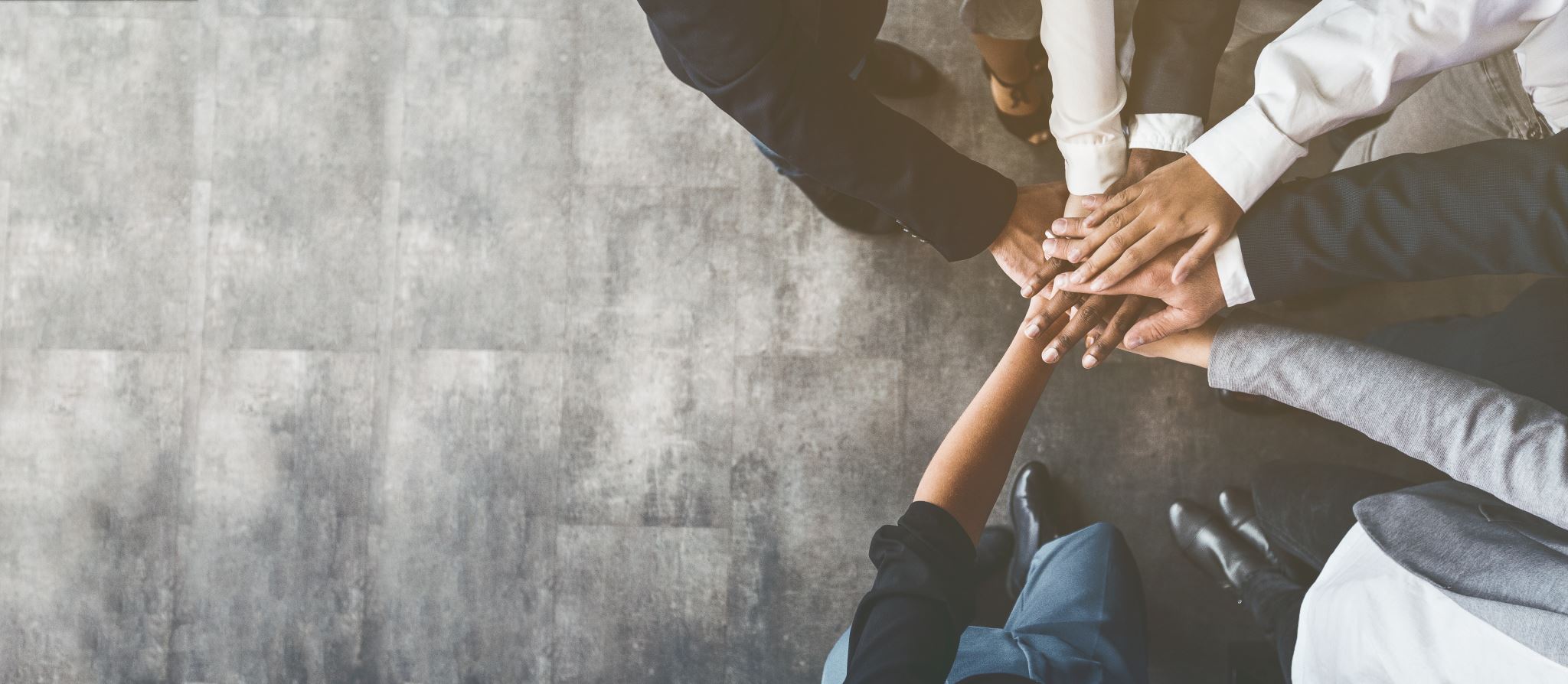 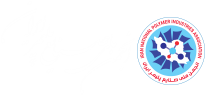 Empower Others to Act
Provide direction
Allow others to find their own team-driven solutions
Encourage others to speak up and take risks
Share the information you know
Encourage teamwork and collaboration 
Encourage personal reflection and learning
Train employees so they have the desired skills and attitudes
Track activities and progress
Set short-term goals
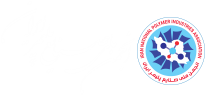 Produce Short-Term Wins
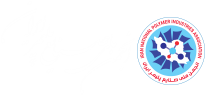 Don’t Let Up
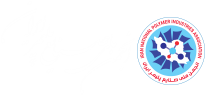 Develop action steps for stabilizing, reinforcing, and sustaining the change:
Give people time to mourn their actual losses
Provide skill and knowledge training
Develop new reward systems
Recognize and celebrate accomplishments
Develop performance measures to continually monitor the results from the change and to identify opportunities for further improvements
Make adjustments to the change vision and strategy to reflect new learning and insights
Encourage people to be open to new challenges, forces, and pressures for the next change
Create a New Culture
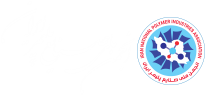 Culture Change Comes Last, Not First!
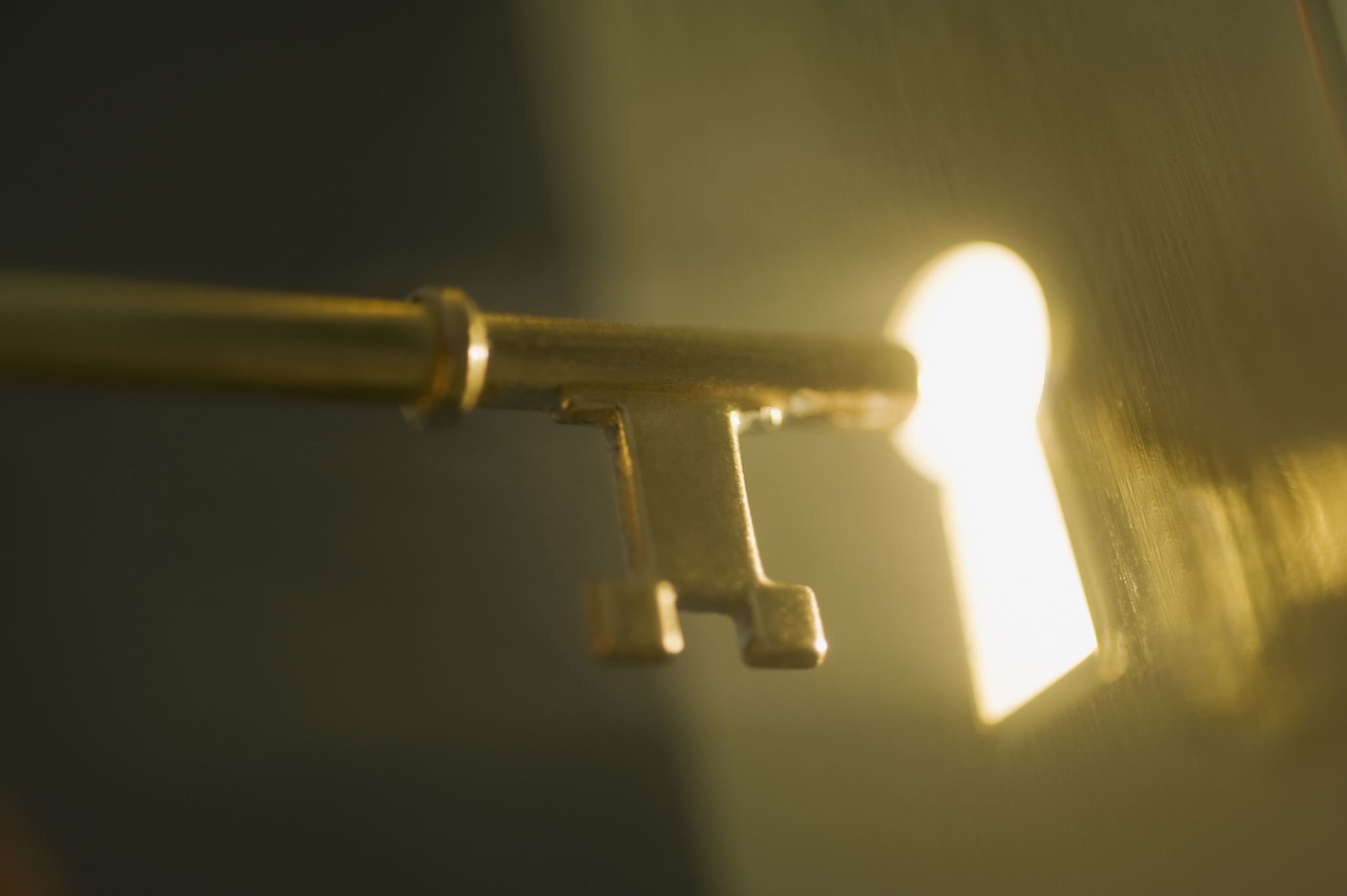 The Key to Success for change is…..Developing an Organizational Culture